Significant Pasture Pests and their Control
Norm Leppla, Director
UF/IFAS Statewide IPM Program
Chris Kerr, DPM Student
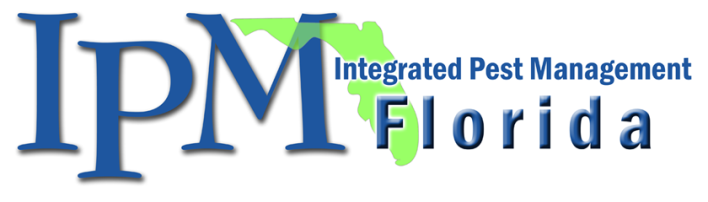 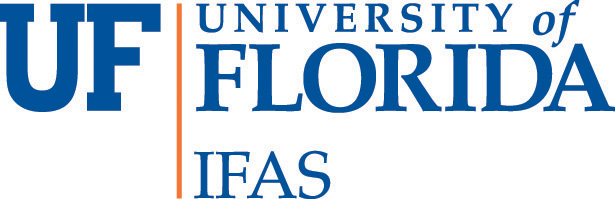 Correct Diagnosis of Problem
Wrong cultivar
Improper site selection
Light
Temperature
Poor establishment
Drought
Poor fertility
Over grazing or cutting
Soil problems
Herbicide
Excessive wear
Compaction
Diseases
Nematodes
Insects
Animal urine
Insect Pests in Florida Pastures
Mole crickets
Red imported fire ants
Caterpillars
Chinch bugs
White grubs
Ground pearls
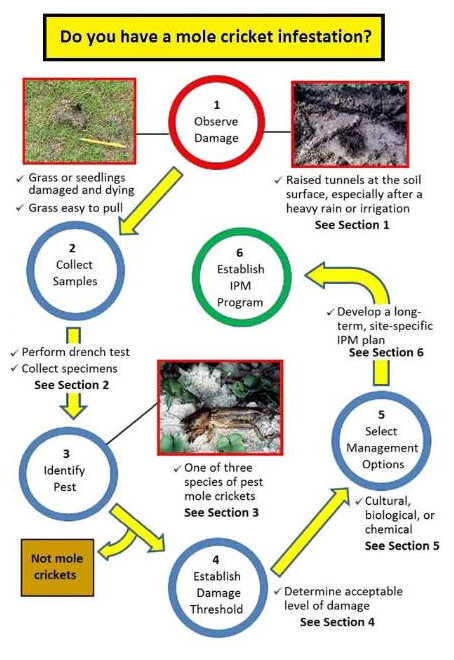 EDIS IPM-206 Mole Cricket IPM Guide for Florida
http://edis.ifas.ufl.edu/in1021
C. Kerr, N. Leppla, E. Buss & H. Frank
Observe Damage, Collect Specimens, Identify Pest
Shortwinged mole cricket, Neoscapteriscus abbreviatus
Southern mole cricket Neoscapteriscus borellii
Tawny mole cricket Neoscapteriscus vicinus
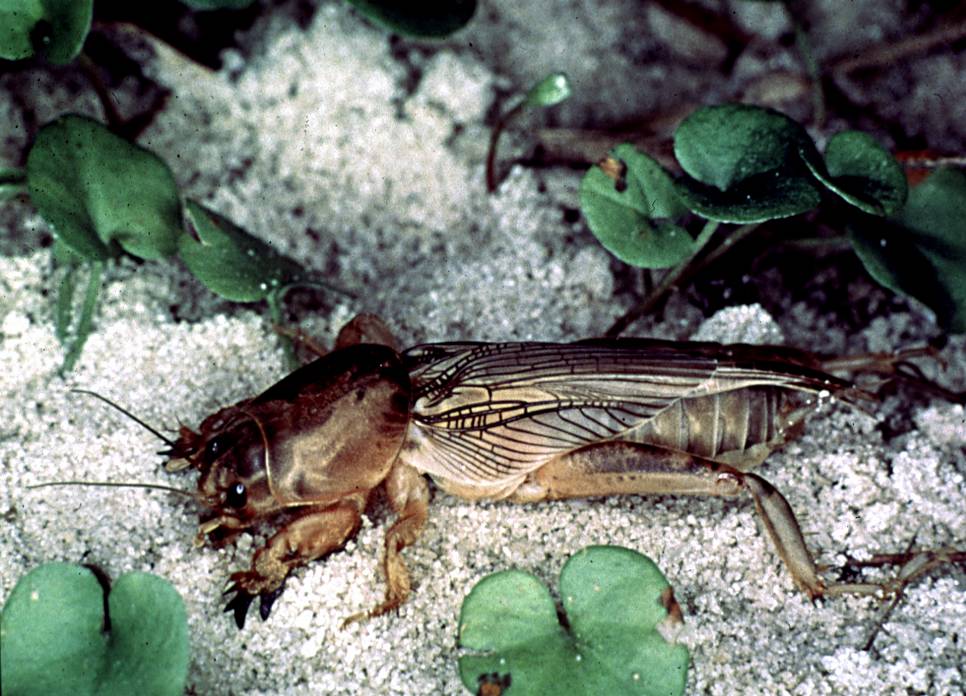 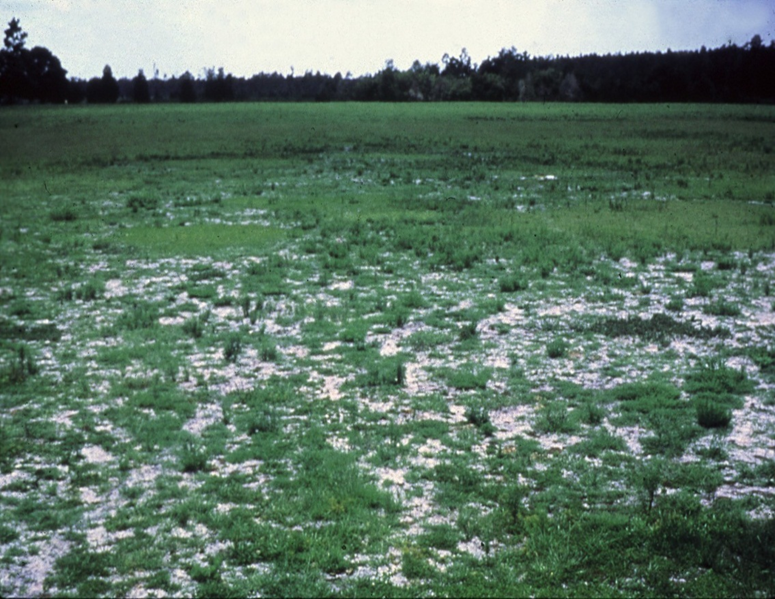 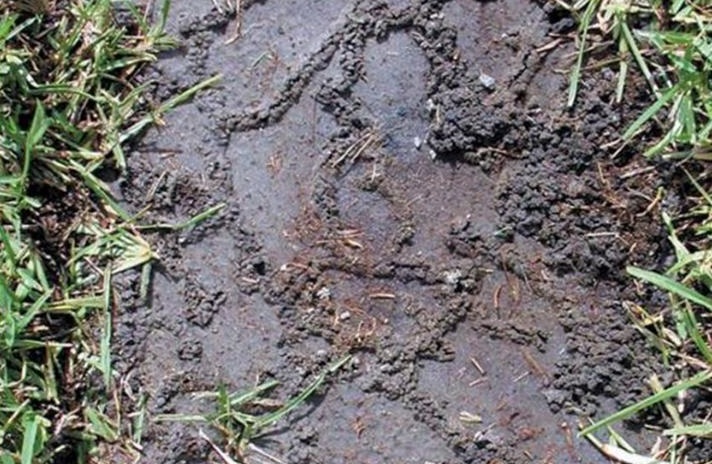 Mole Cricket Stages of Development
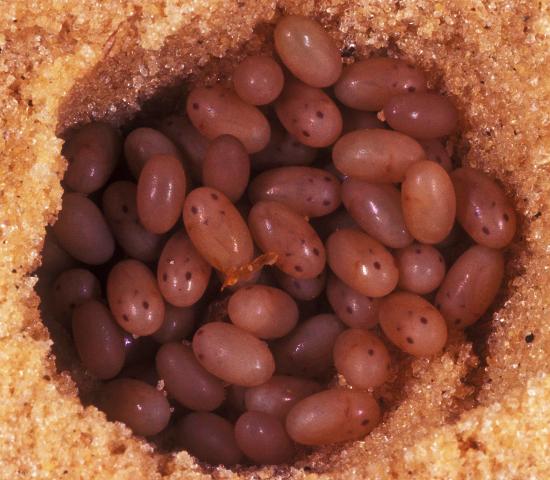 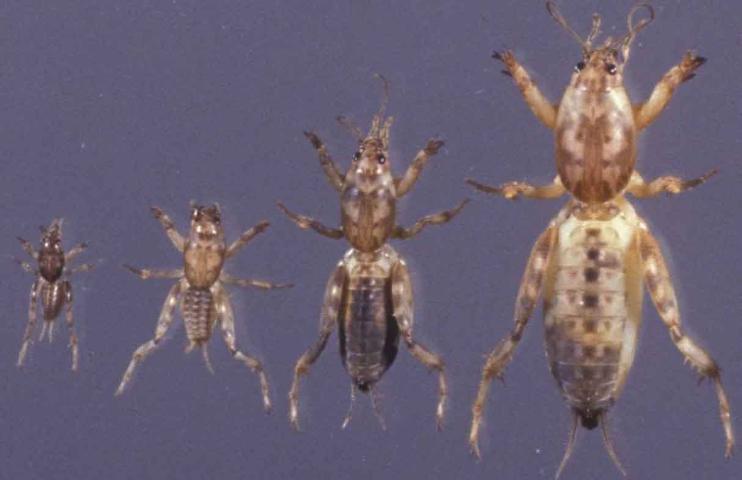 L. Buss, UF/IFAS
J. Castner, UF/IFAS
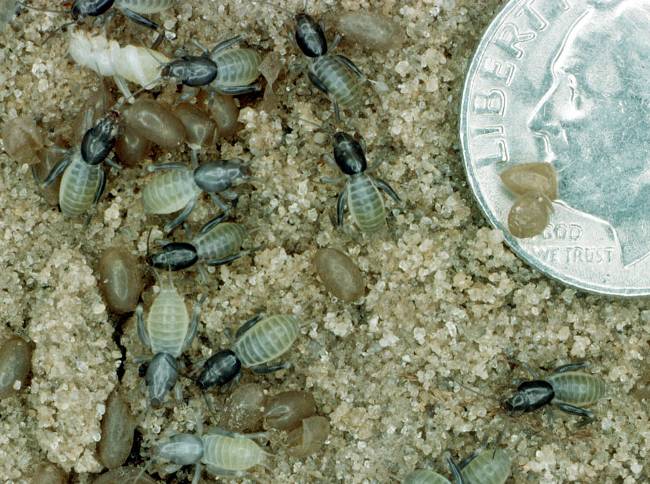 Seasonal Distribution of Mole Cricket Stages
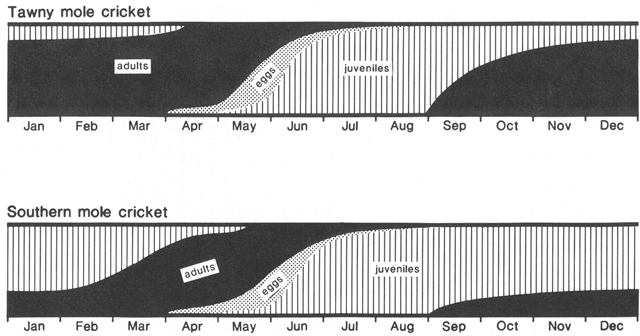 Establish Damage Threshold and Select Management Options
Cultural control
Tolerant cultivars
Soil moisture
Lighting
Tillage
Plant health
Record keeping
Biological control
Chemical control
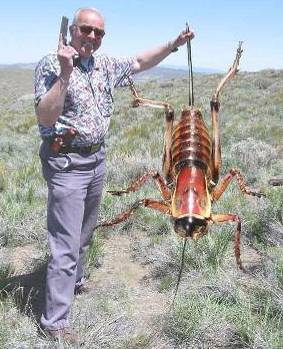 Chemical Control
Insecticide active ingredients registered
for use on mole crickets in Florida pastures
 golf courses and athletic fields       (effective)
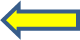 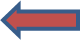 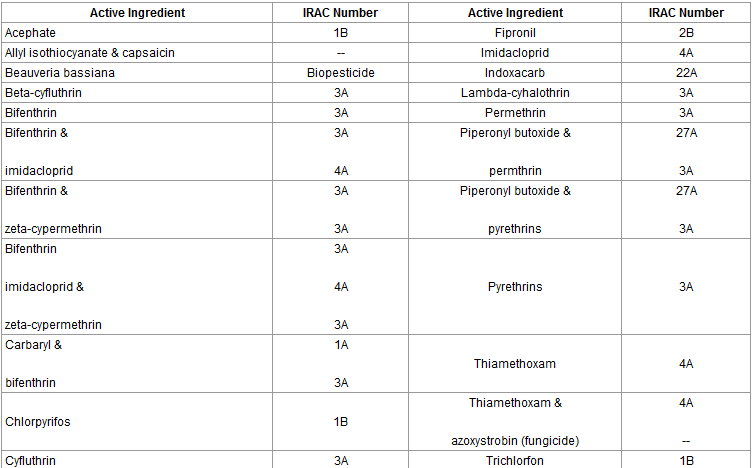 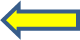 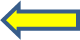 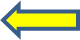 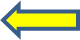 National Pesticide Information Retrieval System (http://npirspublic.ceris.purdue.edu/)
IRAC Insecticide Classification
Acetylcholine esterase inhibitor (Carbamates, Carbaryl; Organophosphates, Malathion)
GABA-gated chloride channel antagonists (Cyclodiene organochlorines, chlordane; Phenylpyrazoles, Fipronil)
Sodium channel modulators (Pyrethroids, Pyrethrins, Bifenthrin; DDT, Methoxychlor, DDT)
Nicotinic Acetylcholine receptor agonists (Neonicotinoids, Imidacloprid; Nicotine Nicotine; Sulfoxaflor, Sulfoxaflor
Nicotinic Acetylcholine receptor allosteric activators (Spinosyns, Spinosad)
Chloride channel activators (Avermectins, Abamectin; Milbemycins) 
Juvenile hormone mimics (Juvenile hormone analogues, Methoprene, Fenoxycarb, Pyriproxyfen)
Miscellaneous nonspecific (multi-site) inhibitors (Alky halides, Methyl bromide, Chloropicrin, Sulfuryl fluoride)
Selective homopteran feeding blockers (Pymetrozine, Flonicamid)
Mite growth inhibitors (Clofentezine)
Microbial disruptor of insect midgut membranes (Bacillus thuringiensis and the insecticidal proteins they produce; Bacillus sphaericus)
Inhibitors of mitochondrial ATP synthase (Diafenthiuron; Organotin miticides, Azocyclotin)
Uncouplers of oxidative phosphorylation via disruption of proton gradient (Chlorfenapyr; Sulfuramid)
Nicotinic acetylcholine receptor channel blockers (Nereistoxin analogues, Bensultap) 
Inhibitors of chitin biosynthesis, type 0 (Benzoylureas, Diflubenzuron) 
Inhibitors of chitin biosynthesis, type 1 (Buprofezin)
Moulting disruptor, Dipteran (Cyromazine)
Ecdysone receptor agonists (Diacylhydrazines, Tebufenozide)
Octopaminergic receptor agonists (Amitraz)
Mitochondrial complex III electron transport inhibitors (Hydramethylnon)
Mitochondrial complex I electron transport inhibitors (METI acaricides and insecticides, Fenpyroximate, Rotenone)
Voltage-dependent sodium channel blockers (Indoxacarb)
Inhibitors of acetyl CoA carboxylase - Lipid synthesis, growth regulation (Tetronic and Tetramic acid derivatives, Spirotetramat)
Mitochondrial complex IV electron transport inhibitors (Zinc phosphide, Cyanide)
Mitochondrial complex II electron transport inhibitors (Beta-ketonitrile derivatives, Cyenopyrafen) 
Vacant
Vacant
Ryanodine receptor modulators (Diamides, Chlorantraniliprole) 
(UN) Compounds of unknown or uncertain mode of action (Azadirachtin, Azadirachtin; Cryolite, Cryolite)
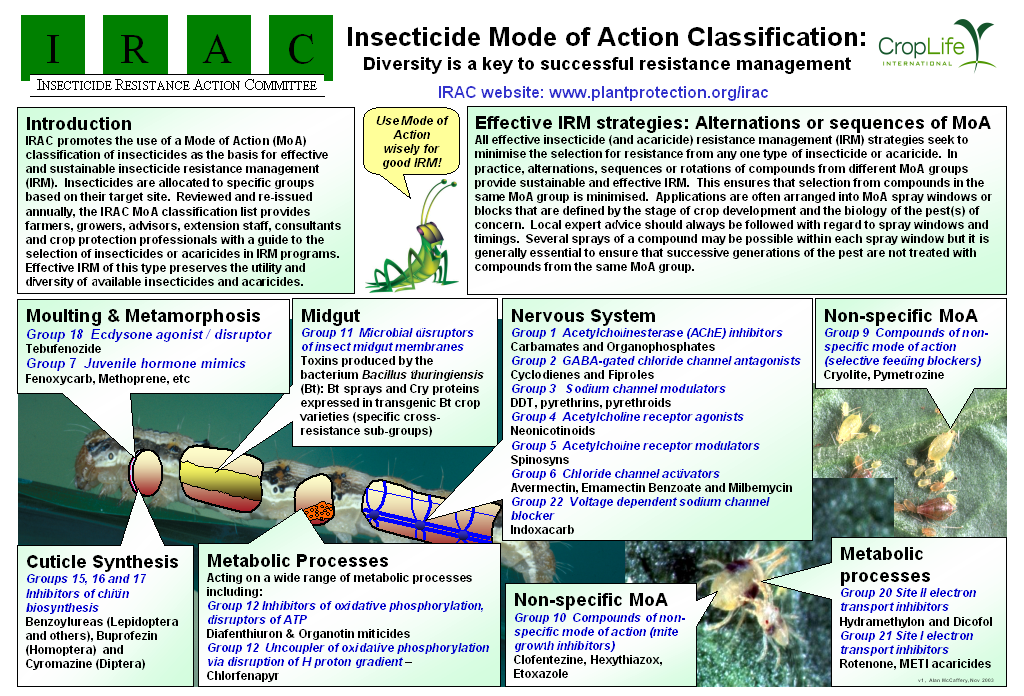 Biological Control
Mole Cricket Wasp
Larra bicolor
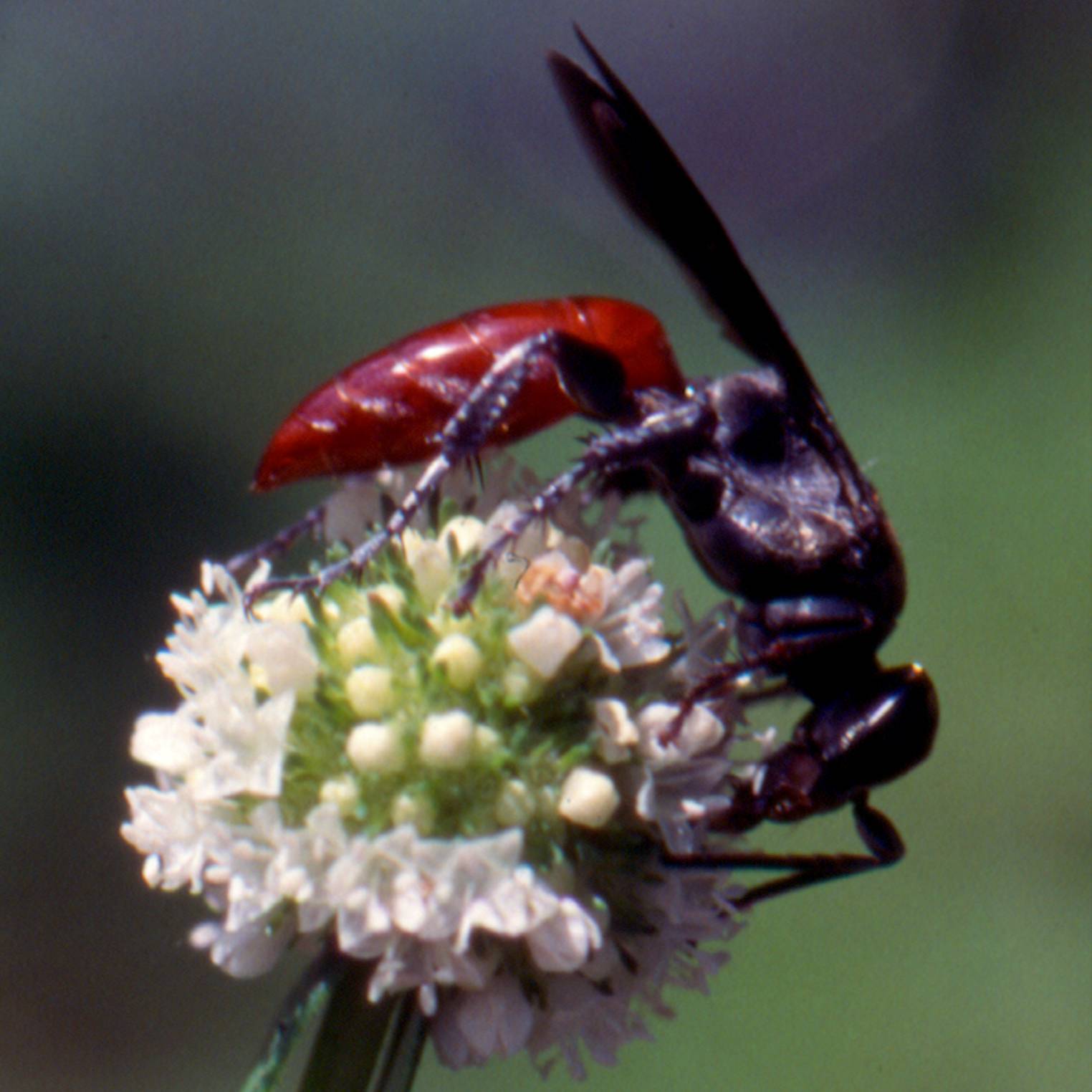 Establish IPM Program
Use tolerant grass cultivar or species
Maintain healthy grass
Perform routine soil testing- fertilizer or lime
Reduce watering during winter months
Plant nectar sources for Larra wasps
Eliminate lights during evening
Sample regularly for mole crickets
Apply insecticides if thresholds exceeded
Target and map infested areas- spot treat
Rotate insecticide classes
Fire Ants
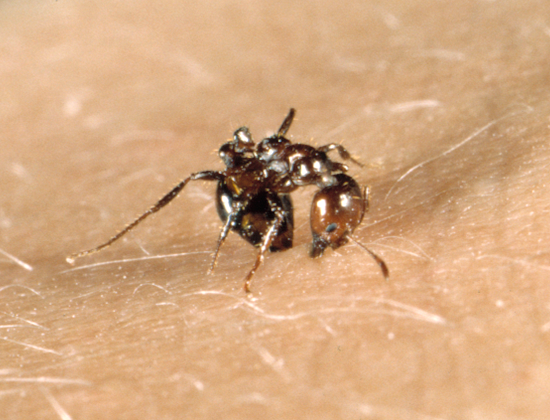 Solenopsis invicta
Solenopsis richteri
Solenopsis geminata
Solenopsis xyloni
Nest in mounds, can have thousands of ants per mound, multiple queens
Omnivorous: will eat any accessible wildlife, can be beneficial
Some insect information in presentation adapted from E. A. Buss PowerPoint
Red Imported Fire Ants
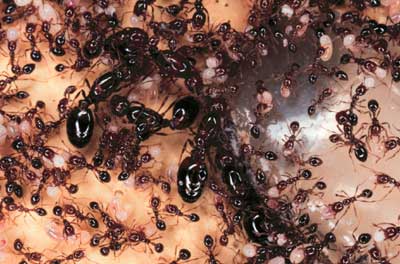 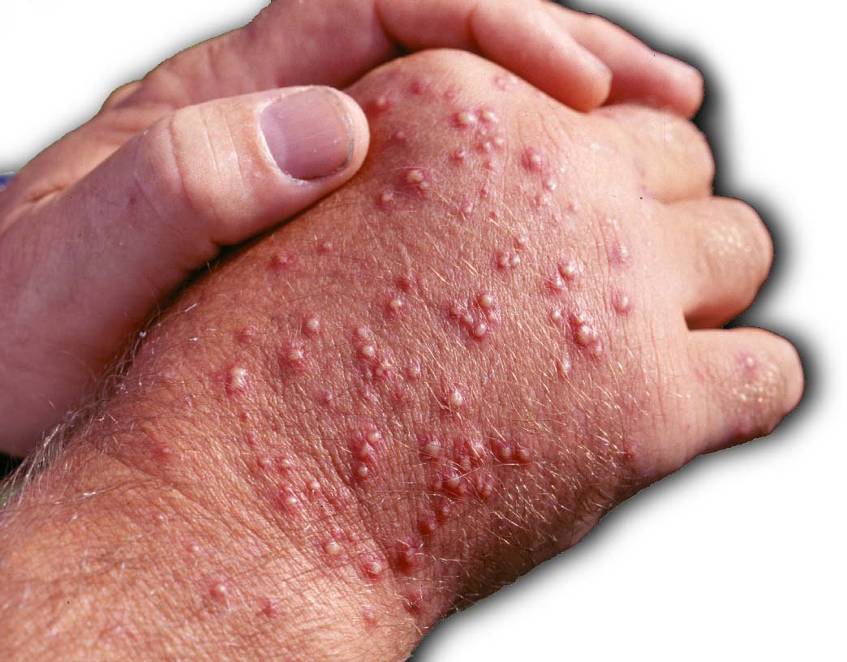 Red Imported Fire Ants
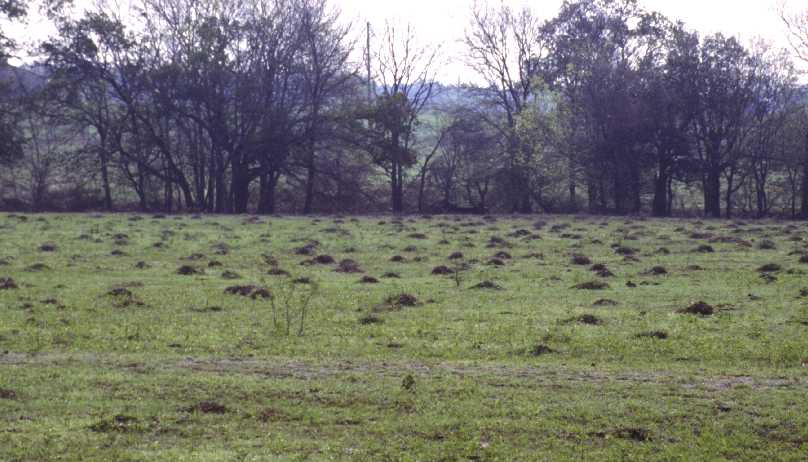 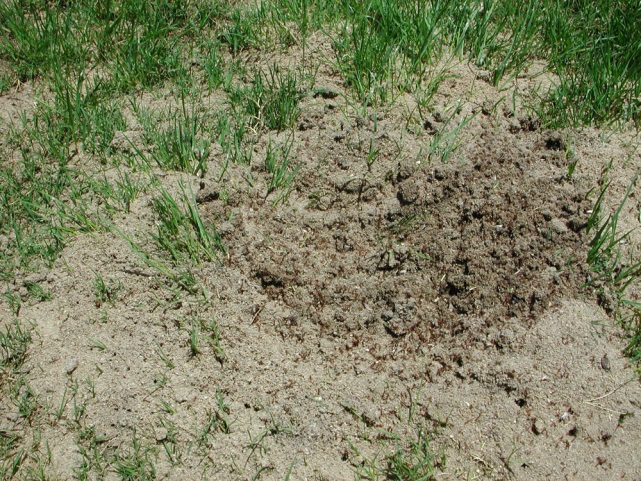 Establish Damage Threshold and Select Management Options
Chemical Control
Biological Control
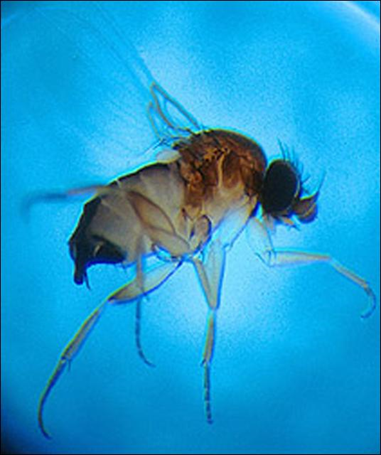 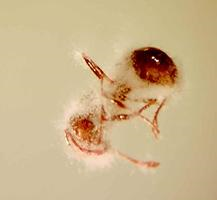 Pathogens
Phorid flies
Chemical Control Strategies
Two Step Method- 

Broadcast bait (1-2X/yr.), Hydramethylnon (Amdro) , fipronil (MaxForce® FC), indoxacarb, metaflumizone and spinosad baits; methoprene or pyriproxyfen (IGRs); Avermectins Ascend™, Award® II) 

Individual mound treatment-Faster acting or repeat bait treatments (nerve toxins) or slow-acting (IGRs) baits

Initial individual mound treatment- 

< 1 acre, < 20-30 mounds; dusts, dry granules, granules drenched with water after application, liquid drenches or baits.
https://edis.ifas.ufl.edu/in352
https://edis.ifas.ufl.edu/lh059
Pest Moths (Caterpillars)
Tropical sod webworm
Fall armyworm
Striped grass looper
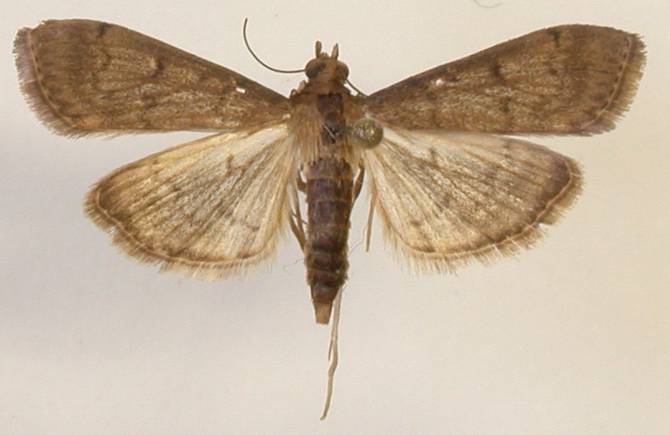 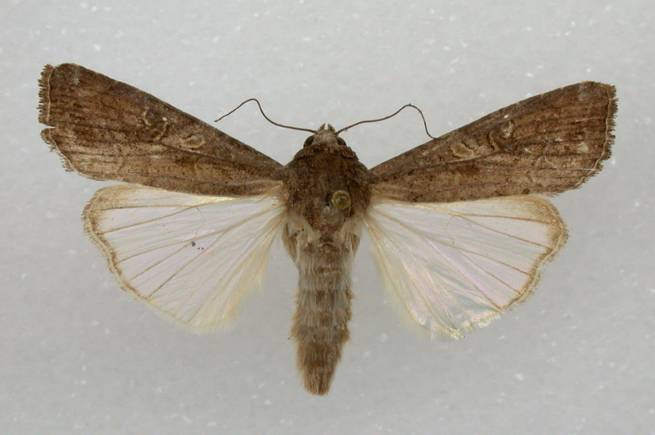 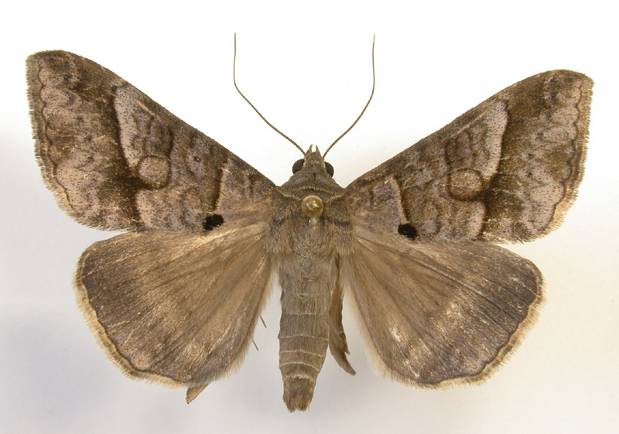 ½”
1”
1.5”
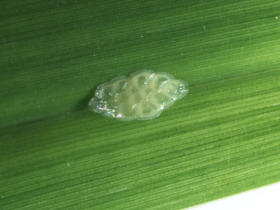 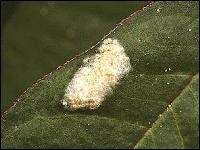 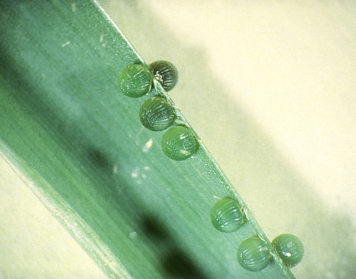 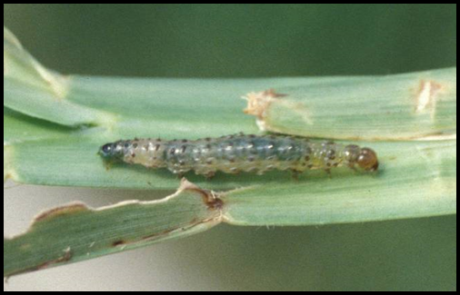 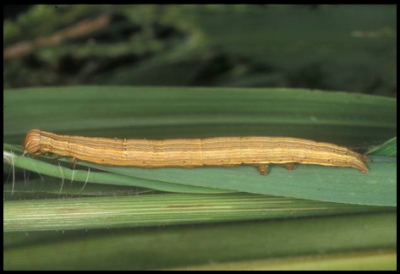 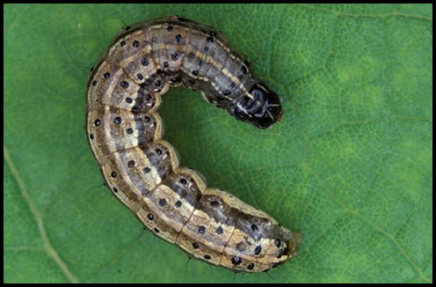 https://edis.ifas.ufl.edu/in968
http://www3.hcs.ohio-state.edu /turfwiki/index.php/File:Thb8grasslooplarva1.jpg
http://edis.ifas.ufl.edu/in255
Moth photos- L. Buss, UF/IFAS
Striped Grass Looper Damage
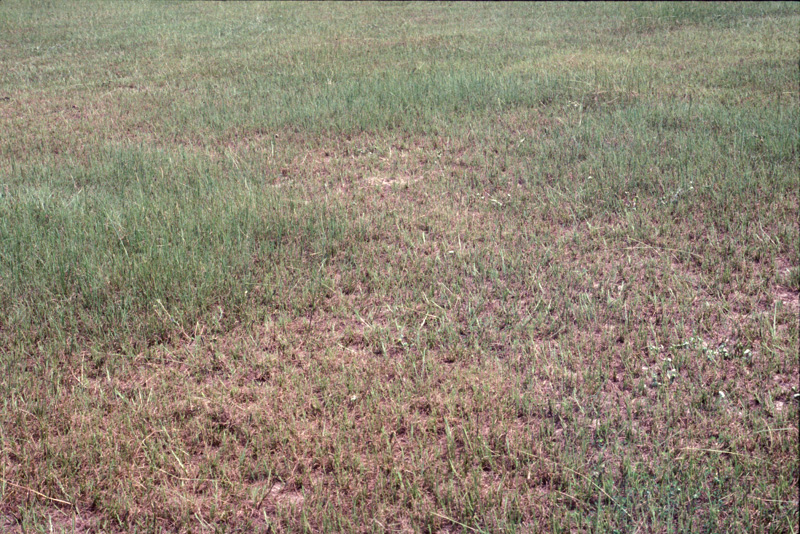 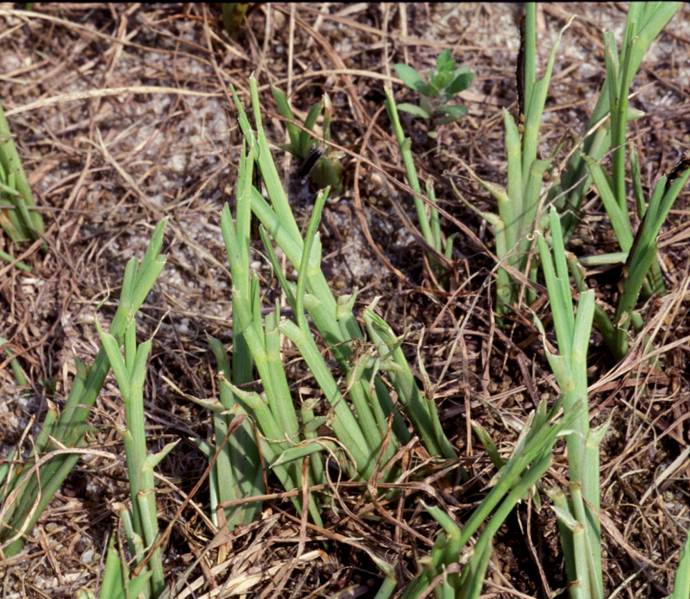 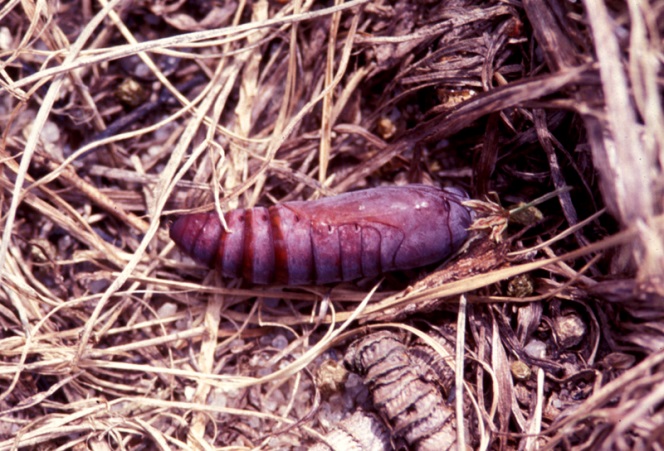 bahiagrass polo field
Photos by L. J. Buss, UF/IFAS
Establish Damage Threshold and Select Management Options
Southern Chinch Bugs
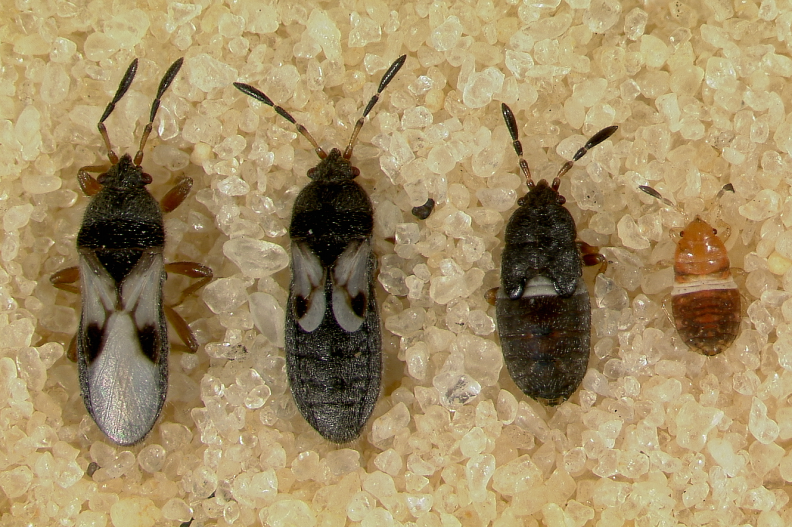 Incomplete metamorphosis: 3 life stages (egg, nymph, adult)

Eggs (300/female) laid singly in thatch, at the crown, and in leaf sheaths.  Nymphs and adults also in these areas

Nymphs and adults suck fluids from turf and may inject a toxin.

Overlapping generations (4-6 weeks), 3-10/year, adult lifespan up to 2 months
L. Buss,  UF/IFAS
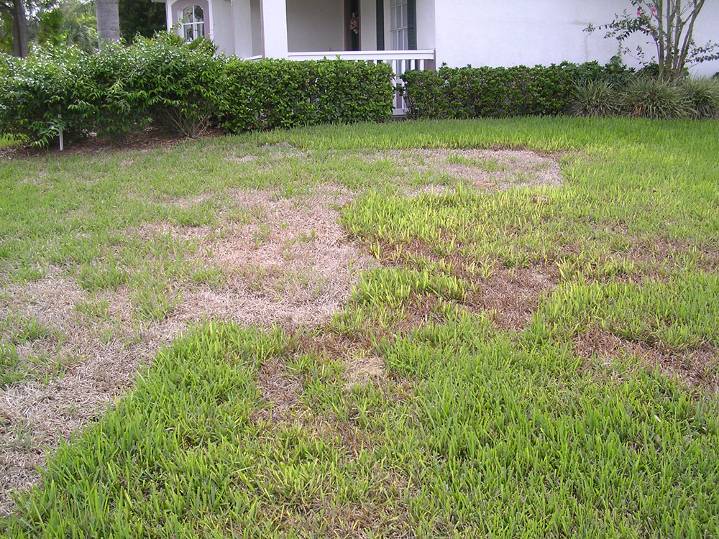 L. Buss,  UF/IFAS
https://edis.ifas.ufl.edu/in383
Establish Damage Threshold and Select Management Options
Egg parasitoid, big eyed bugs, minute pirate bugs, nabids, earwigs, spiders, ants- Avoid excessive fertilization, dethatch turf
Scarab Beetles (Grubs)
Masked Chafers 6 species in Florida
May/June Beetles 54 species in Florida
Grubs feed on all warm-season grasses 
Adults don’t eat
1-2 generations/year in Florida 
3-segmented, clubbed antennae
Larvae molt 3 times (have 3 instars)
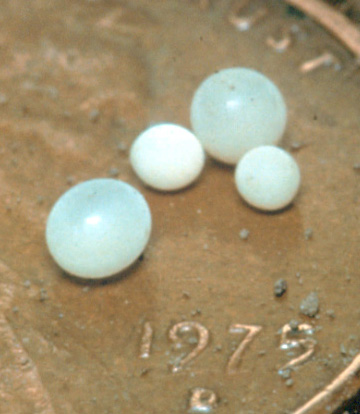 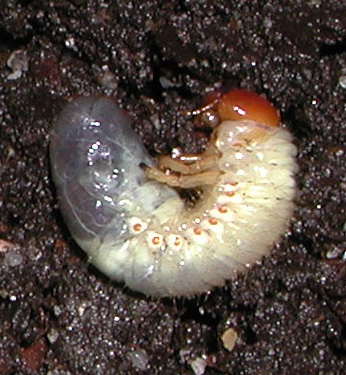 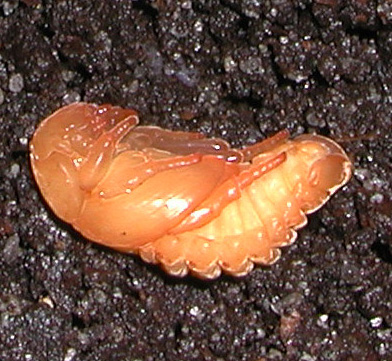 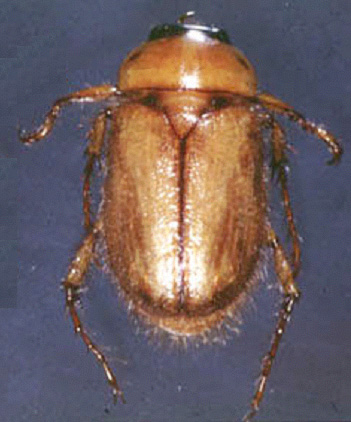 EGG
LARVA
PUPA
ADULT
Grub Damage
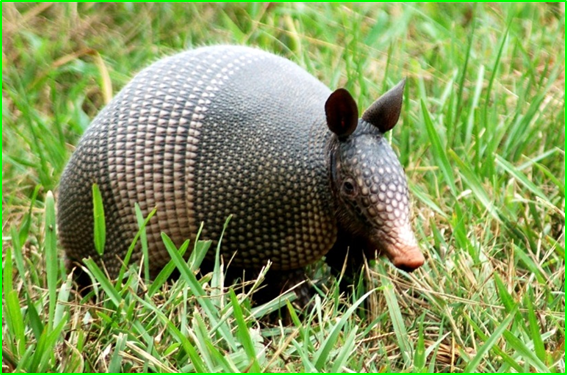 Insidious Grub Detector and Grass Destroyer
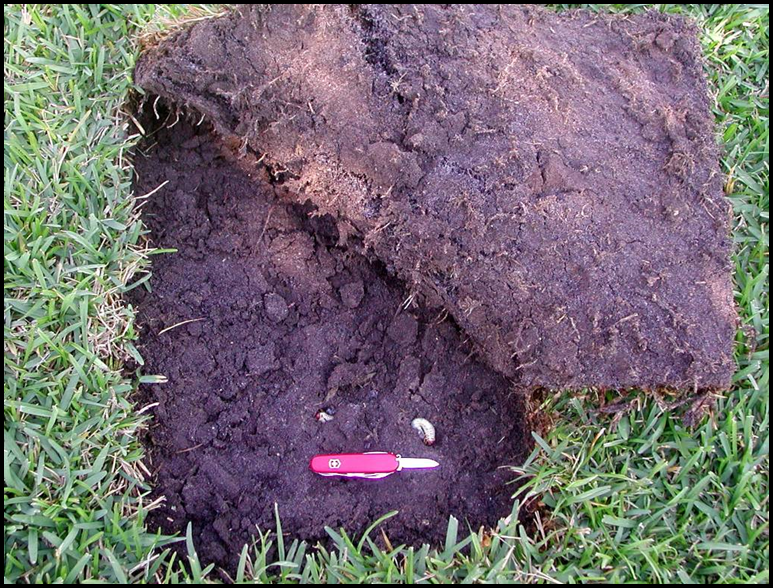 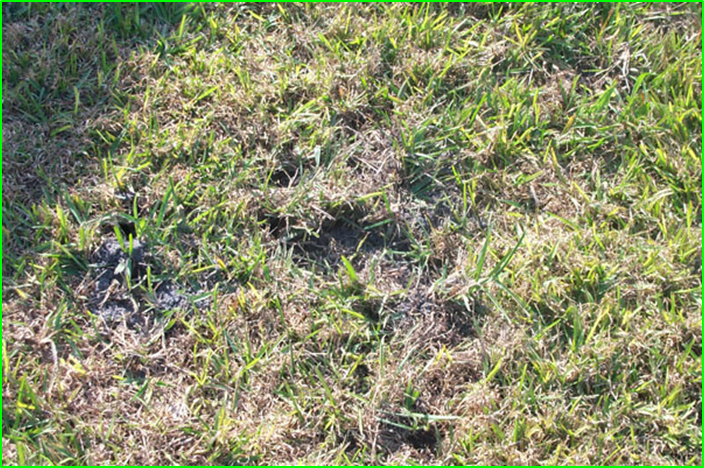 Establish Damage Threshold and Select Management Options
Chemical Control
Insecticides registered for turf- imidacloprid (Merit®, Season-Long Grub Control®), thiamethoxam (Meridian®), halofenozide (Mach2®, Ortho Grub-B-Gon®, Grub-Ex®), clothianidin (Arena®), chlorantran-iliprole (Acelepryn®), or a pyrethroid/neonicotinoid mix (Allectus®, Aloft®). http://edis.ifas.ufl.edu/lh037
Biological Control
Nematodes
Pathogens
Ground Pearls (Scales)
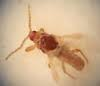 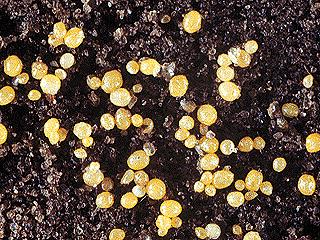 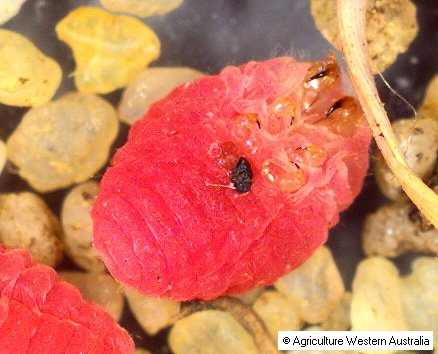 Prefer bermudagrass and centipedegrass
https://edis.ifas.ufl.edu/lh073
For more information or a copy of this presentation please visit: 
http://ipm.ifas.ufl.edu